Bluebooking Tipsfor the Write-on & Beyond
Bonnie Shucha
UW Law Library
Spring 2012
Citations in the Text
According to the U.S. Department of Labor, over 21,000 legal jobs were lost during 2009, with January and February alone recording a loss of five thousand.
According to the U.S. Department of Labor, over 21,000 legal jobs were lost during 2009, with January and February alone recording a loss of five thousand.

Geographical abbreviation
Rule 6.1
According to the U.S. Department of Labor, over twenty-one thousand legal jobs were lost during 2009, with January and February alone recording a loss of five thousand.

Number
Rule 6.2
The employer should recognize the dignity of the firm members, “not...look[ing] upon them as their bondsmen.1”
The employer should recognize the dignity of the firm members, “not . . . look[ing] upon them as their bondsmen.1”
Ellipsis dots
Rule 5.3
The employer should recognize the dignity of the firm members, “not . . . look[ing] upon them as their bondsmen.1”
Alterations in quotes
Rule 5.2
The employer should recognize the dignity of the firm members, “not . . . look[ing] upon them as their bondsmen.”1
Placement of footnotes
Rule 1.1
Citations in Footnotes
Leslie A. Gordon, The Economic Crisis: Law Firms Brace for Rocky 2009, 35 San. Fran. Att’y 17, 17 (2009); Michael Yoder, President’s Page: Our Profession’s Déjà Vu, 51 J. of Business L. 7, at 7 (2009).
Leslie A. Gordon, The Economic Crisis: Law Firms Brace for Rocky 2009, 35 San. Fran. Att’y 17, 17 (2009); Michael Yoder, President’s Page: Our Profession’s Déjà Vu, 51 J. of Business L. 7, at 7 (2009). 
Multiple citations
Rule 1.3
Small Caps
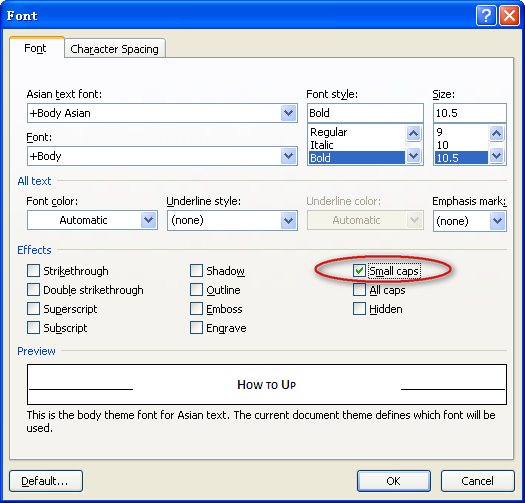 Leslie A. Gordon, The Economic Crisis: Law Firms Brace for Rocky 2009, 35 San. Fran. Att’y 17, 17 (2009); Michael Yoder, President’s Page: Our Profession’s Déjà Vu, 51 J. of Business L. 7, at 7 (2009). 
Periodicals, Author Typeface
Rule 16.2
Leslie A. Gordon, The Economic Crisis: Law Firms Brace for Rocky 2009, 35 S.F. Att’y 17, 17 (2009); Michael Yoder, President’s Page: Our Profession’s Déjà Vu, 51 J. Bus. L. 7, at 7 (2009). 
Abbreviations
Tables 13, 10
Leslie A. Gordon, The Economic Crisis: Law Firms Brace for Rocky 2009, 35 S.F. Att’y 17, 17 (2009); Michael Yoder, President’s Page: Our Profession’s Déjà Vu, 51 J. Bus. L. 7, 7 (2009). 
Pinpoint pages
Rules 3.2, 16.4
Questions?

For a Bluebook tutorial, 
see Interactive Citation Workstation 
by LexisNexis at 
http://www.lexisnexis.com/icw/